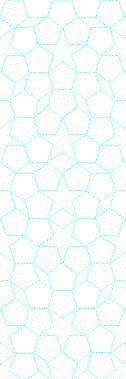 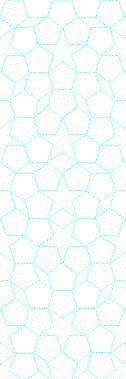 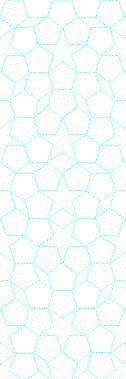 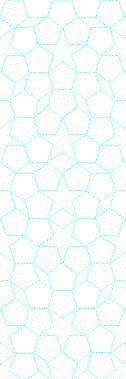 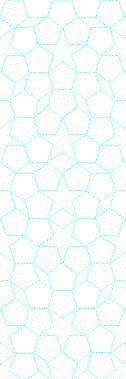 YTÜ 
FEN EDEBİYAT FAKÜLTESİ 
KİMYA BÖLÜMÜ
SEMİNER DERSİ SUNUMU
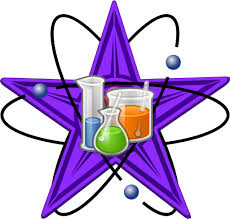 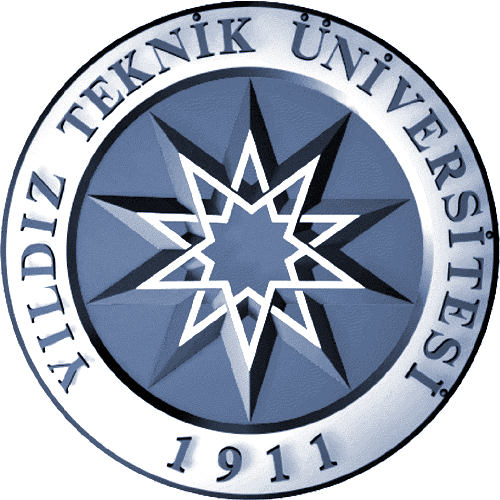 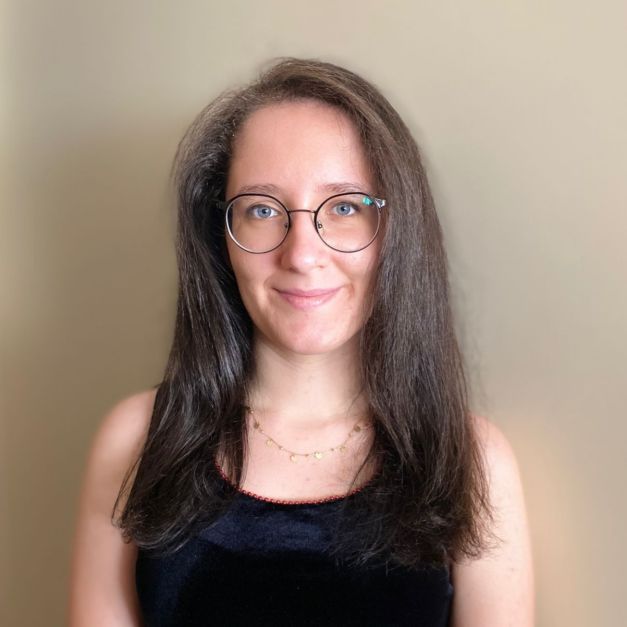 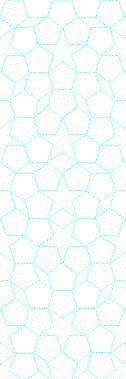 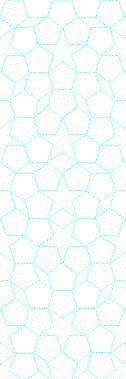 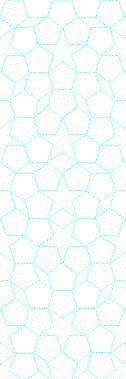 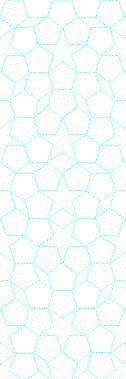 MELİSSA YİRMİ
22518003
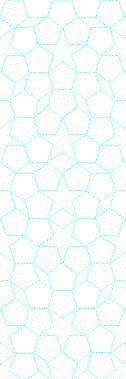 Konu
Antioksidan Özellikli POSS ve SCNP Karakterli Nano Üzeri Nanoparçacık Sentezi




Danışman
   Prof. Dr. Demet KARACA BALTA
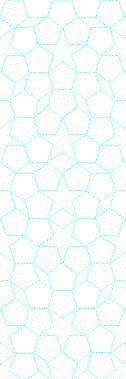 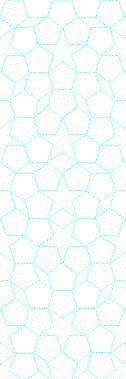 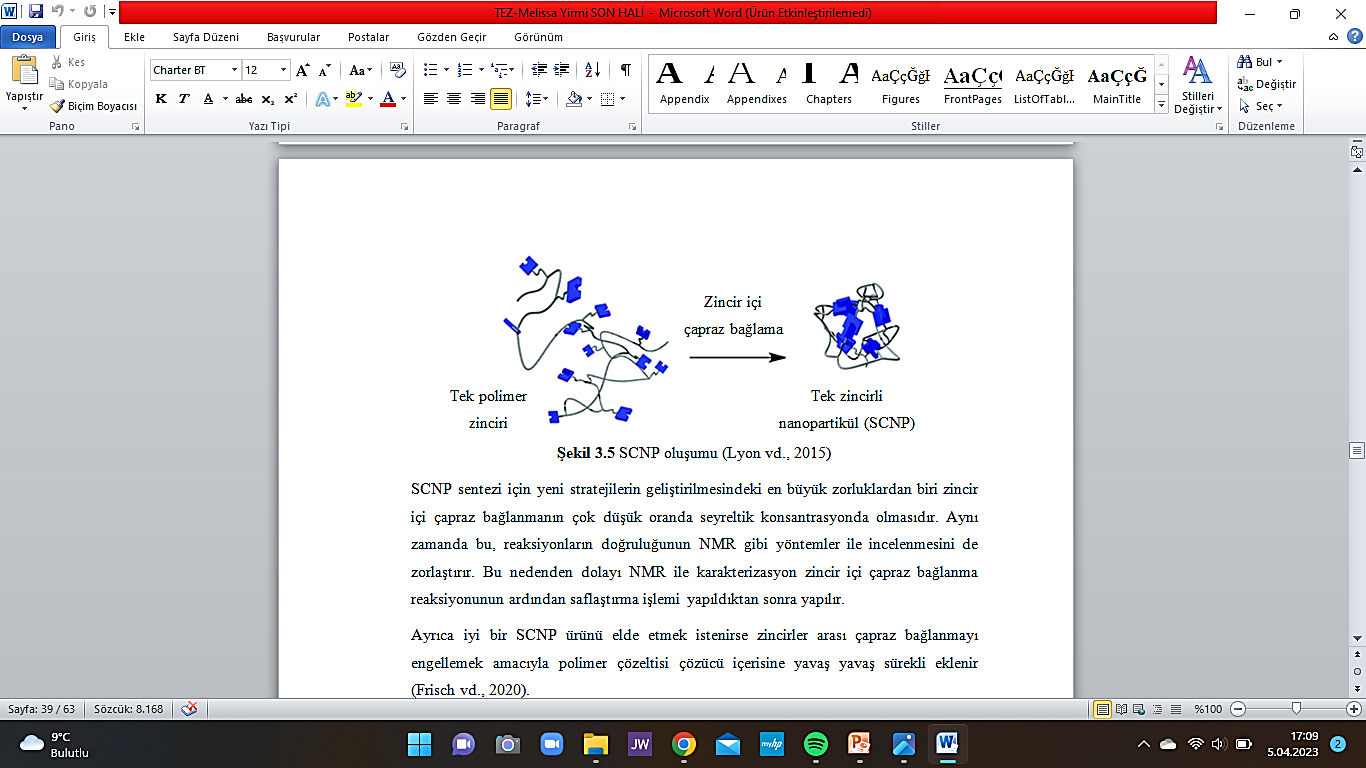 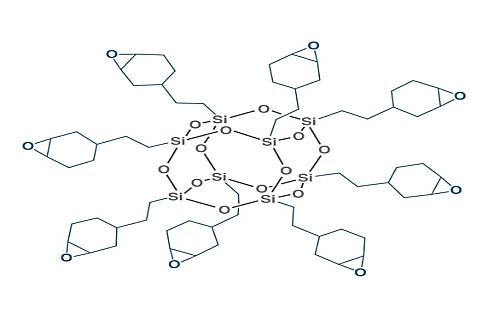 Tarih: 11.04.2023 Saat:  12:20
Yer:  Fen-Edebiyat Fakültesi B2-D03